Update to OCTEO – Fall 2015
Rebecca Watts, Ph.D. 
Associate Vice Chancellor, P-16 Initiatives

Matt Exline
Assistant Director, Program Approval Operations
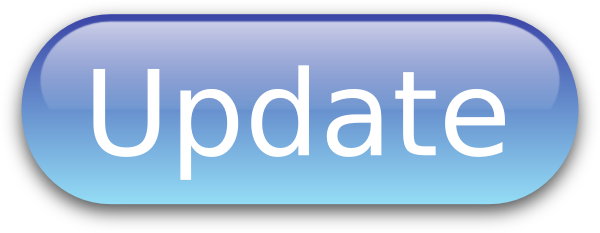 Legislative Highlights
CAEP Accreditation and Program Review Options
Educator Preparation Program Performance Reports
State Authorization Reciprocity Agreements (SARA) 
Education TAG Panels Update
Legislative Update: Highlights
Passed: Agency Name Change – Ohio Department of Higher Education
Passed: Chancellor of Higher Education
Passed: Straight A Fund Grants for Teacher Credentialing for College Courses
Passed: Summer Term for College Credit Plus
Passed: Campus Safety and Training
Passed: College Credit for International Baccalaureate (IB) Courses completed while in high school
Passed: School Counselor Standards (ASCA-aligned)
Passed: Deadline for Ed Prep Performance Reports moved to February 15.
Removed/Failed: Chancellor Authority for Educator Preparation Admissions Requirements
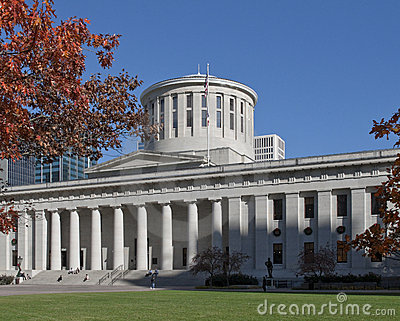 Accreditation Cycle / Program Review Options
Optional Early Instrument Evaluation: Two to Three Years Prior to Visit

Program Review Options (Can be synchronous.)
State Review 
Limited State Review for SPA Recognized Programs
Program Review with Feedback

Self-Study Report Submission 
Formative Review – Site Visitor Team
Site Visit
Accreditation Council Determination
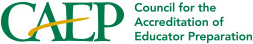 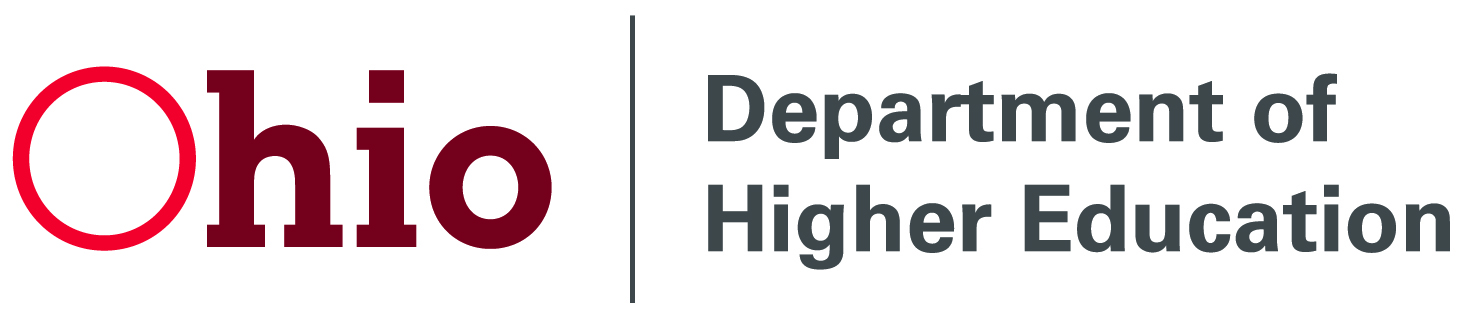 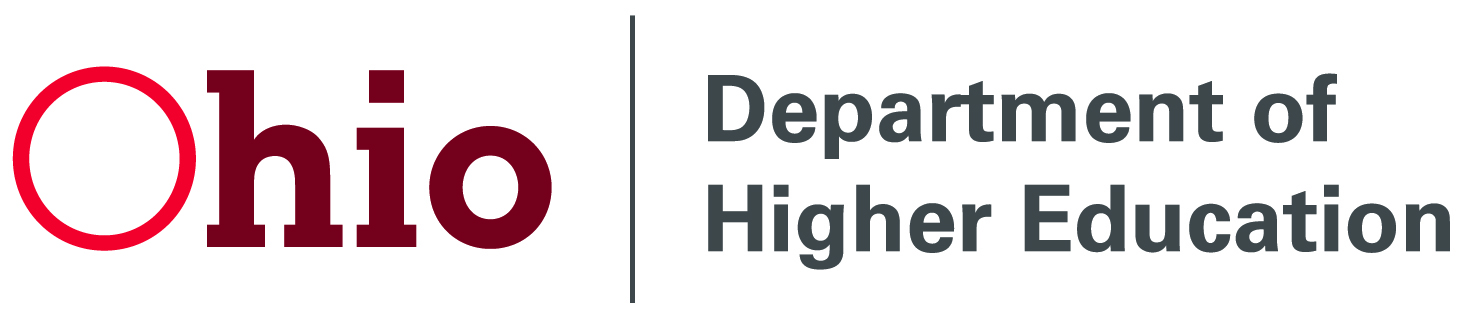 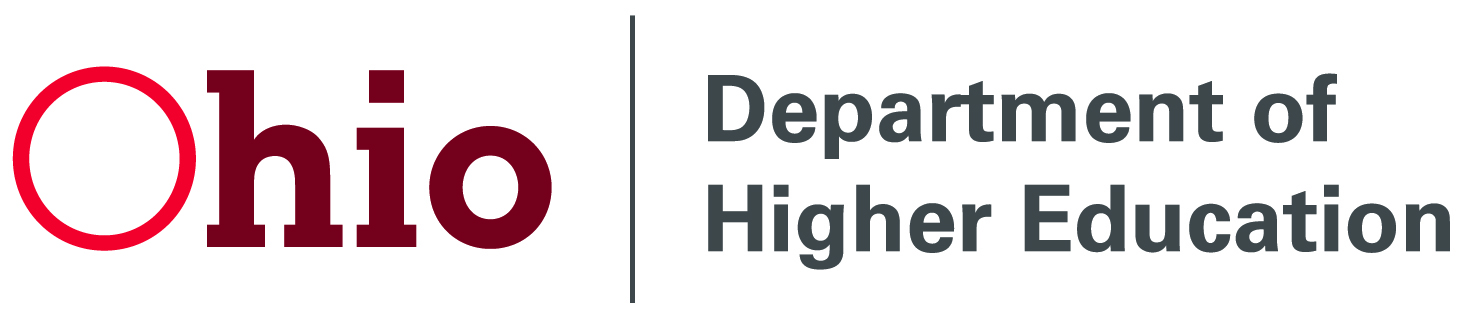 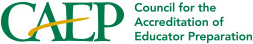 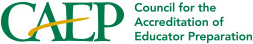 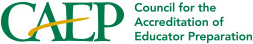 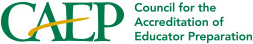 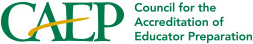 Annual Performance Reports
October 1 – Metrics Reporting System opened.
October through January – ODHE works with external data sources to gather data, e.g. ODE, Survey Responses.
November 17 – Deadline for EPPs to report accreditation status changes
November 30 – Metrics Reporting System closes.
January 8 – ODHE sends status report to EPPs.
January 25 – ODHE sends preliminary Performance Reports to EPPs for review.
February 8 – EPPs submit any needed corrections to ODHE.
February 15 – ODHE publishes 2015 Ohio Educator Preparation Program Performance Reports.
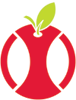 State Authorization Reciprocity Agreements
Institutional Members - Ohio
State Members
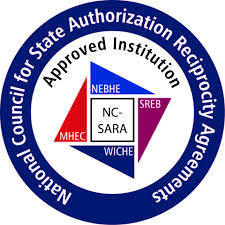 Education Transfer Assurance Guide Courses
Professional Education Module
Introduction to Education
Education Psychology
Individuals with Exceptionalities

Early Childhood Education
Introductory Child Development – Under Review
Families, Communities, and Schools – Under Review
Introduction to Education
Education Psychology
Individuals with Exceptionalities
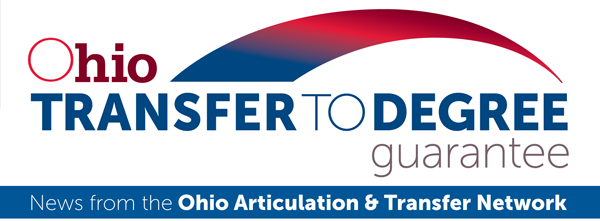 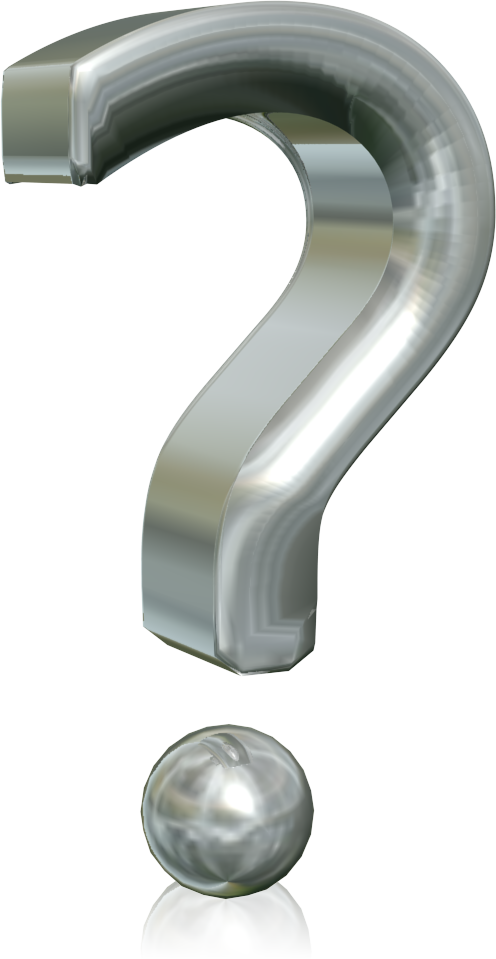 Questions and Discussion
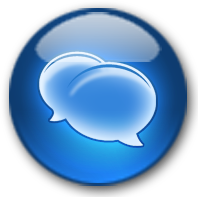